Jeleniogórska Biblioteka Cyfrowa

„ Z miłości do biblioteki nie szukaj podróży dalekich…” 
 Joanna Oleszek
JBC, WBC, Cyfrowy Dolny Śląsk
Jelenia Góra,  5 października 2009
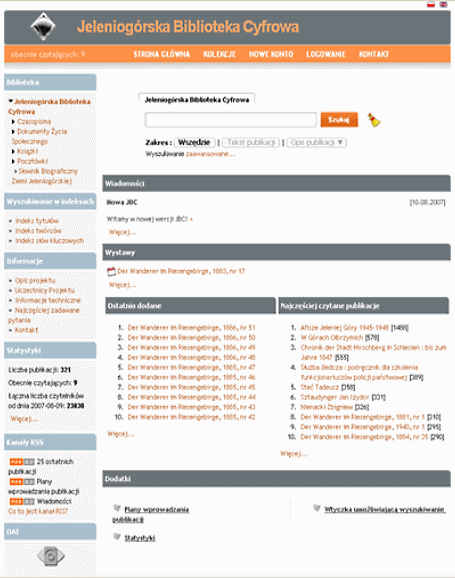 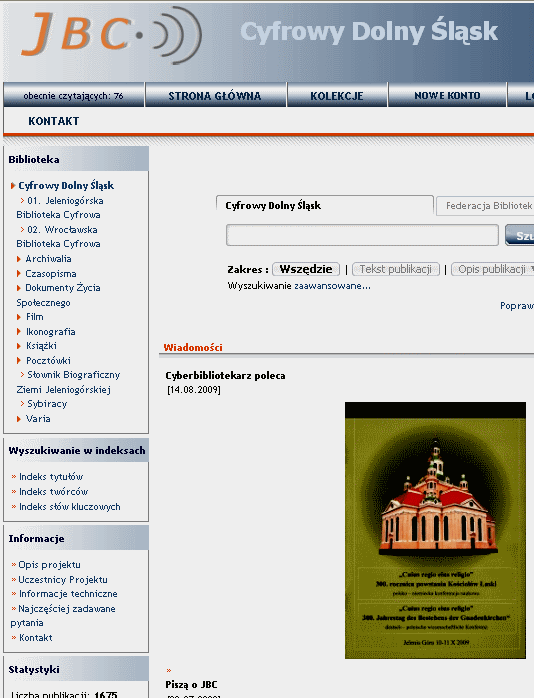 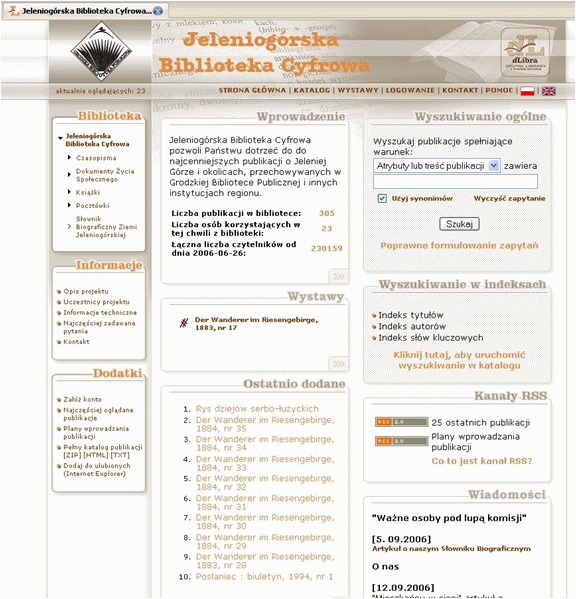 2006
2007
2009
Od
Słownika Biograficznego Ziemi Jeleniogórskiej  
do 
Jeleniogórskiej Biblioteki Cyfrowej
Początek
Wstęp


[…] Słownik Biograficzny Ziemi Jeleniogórskiej zawiera biogramy zamknięte, czyli dotyczące osób już nieżyjących. Prezentuje postaci od pierwszych świadków na dokumentach średniowiecznych aż po żyjących nam współcześnie, bez względu na przynależność narodową, czy religijną.  […] 

Joanna Jagodzińska
Słownik Biograficzny Ziemi Jeleniogórskiej
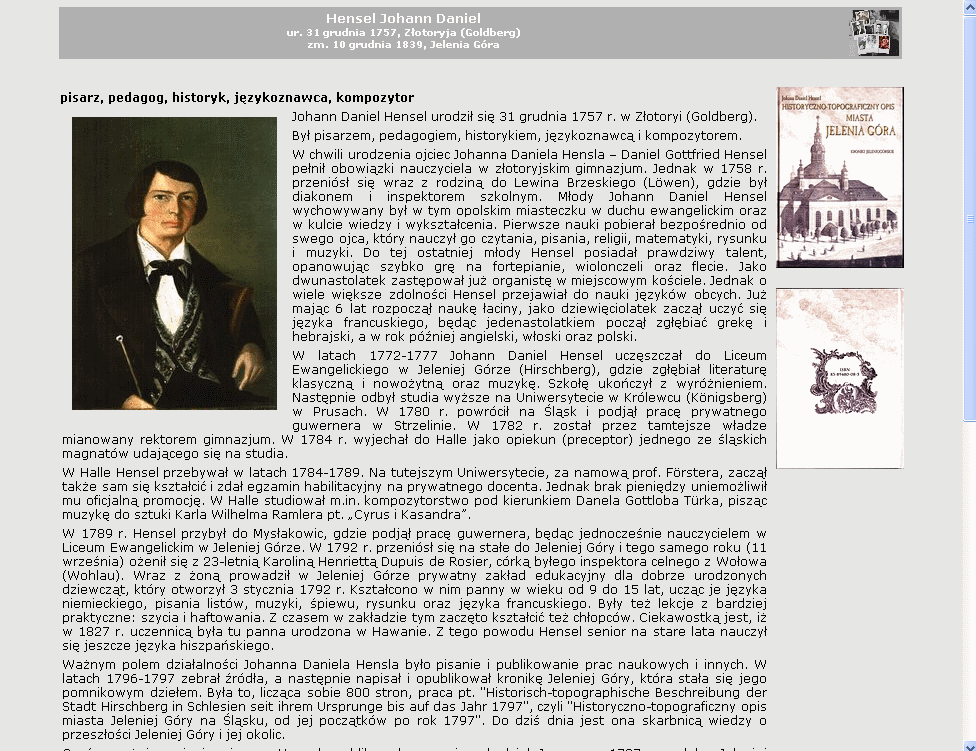 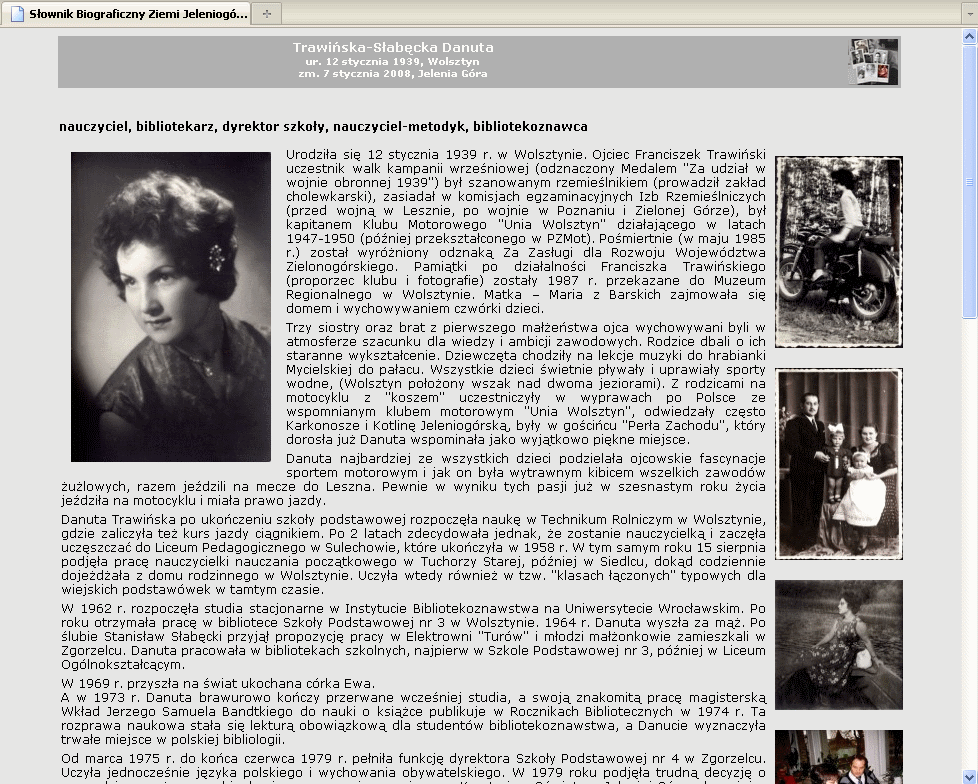 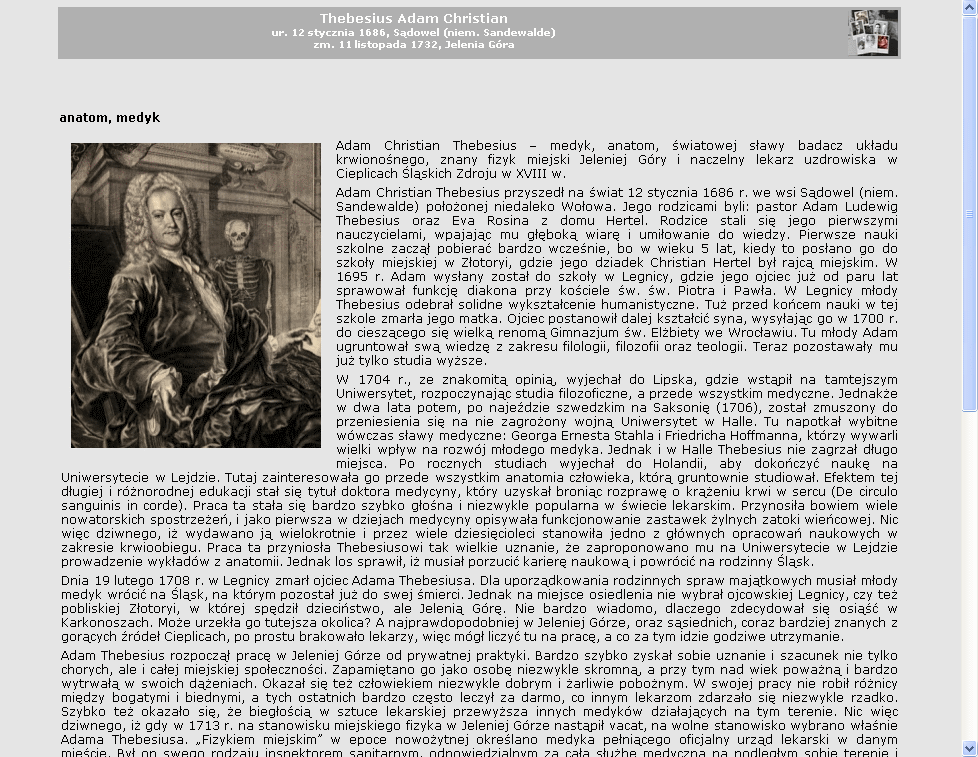 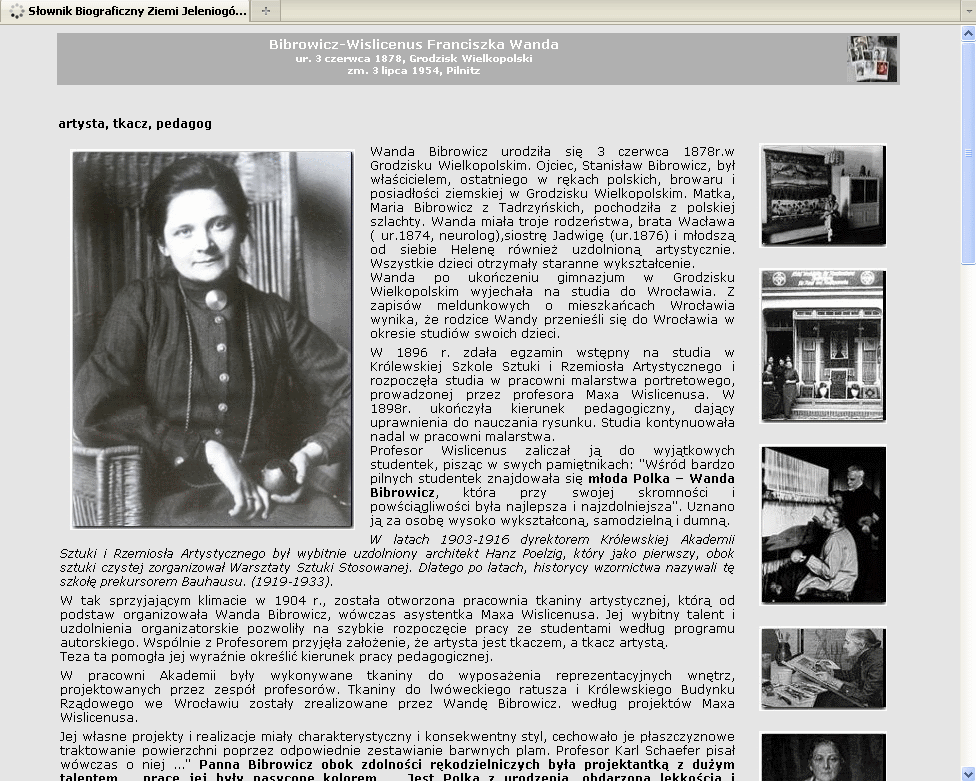 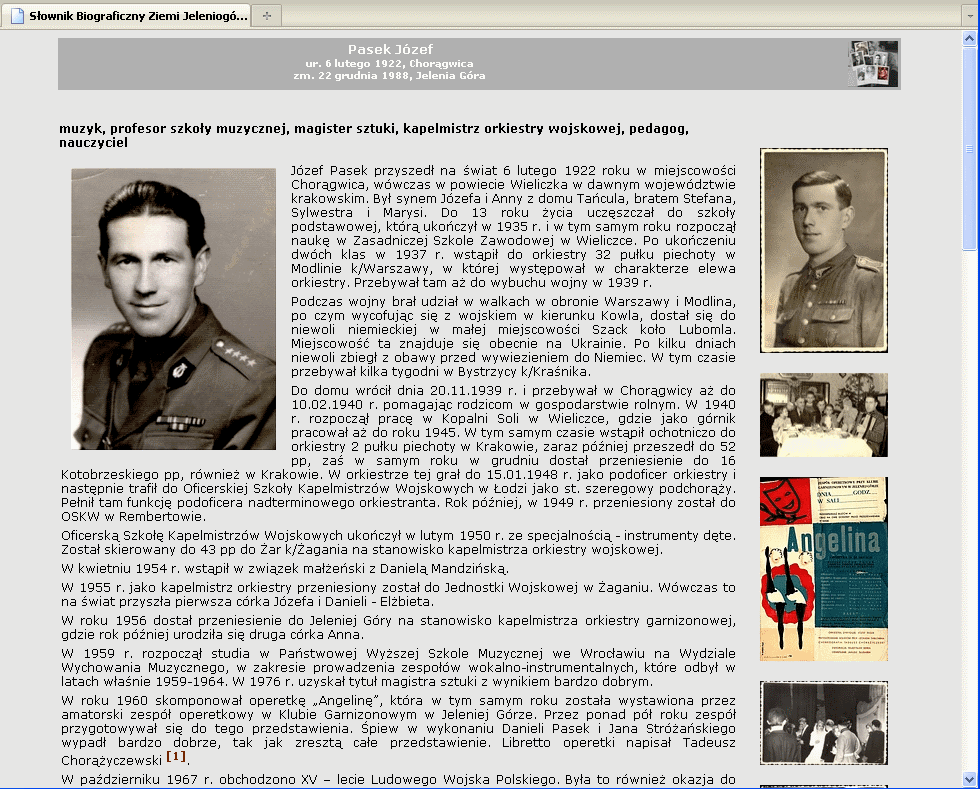 Słownik Biograficzny Ziemi Jeleniogórskiej
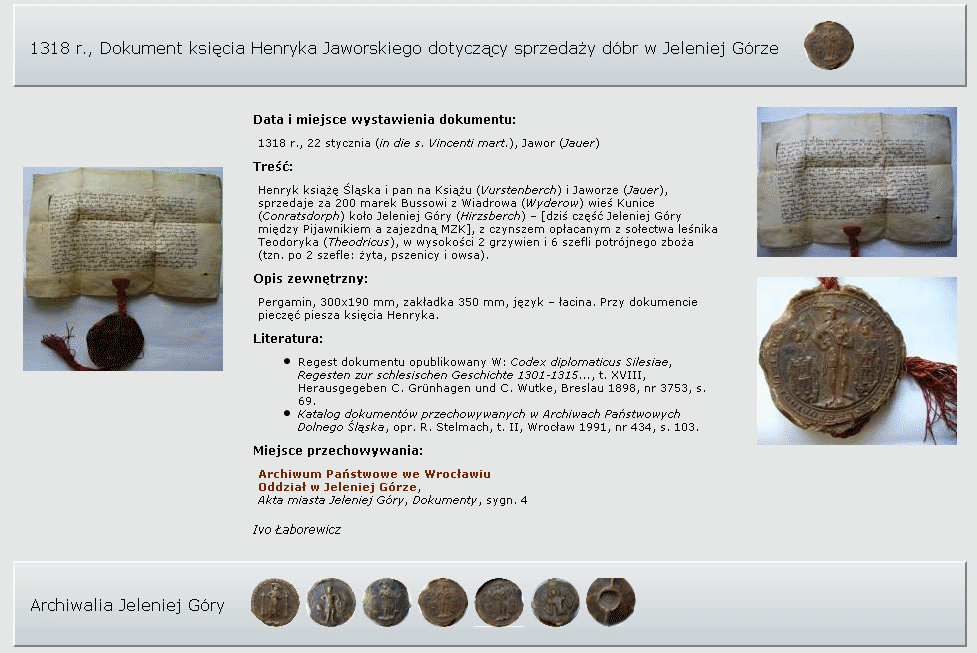 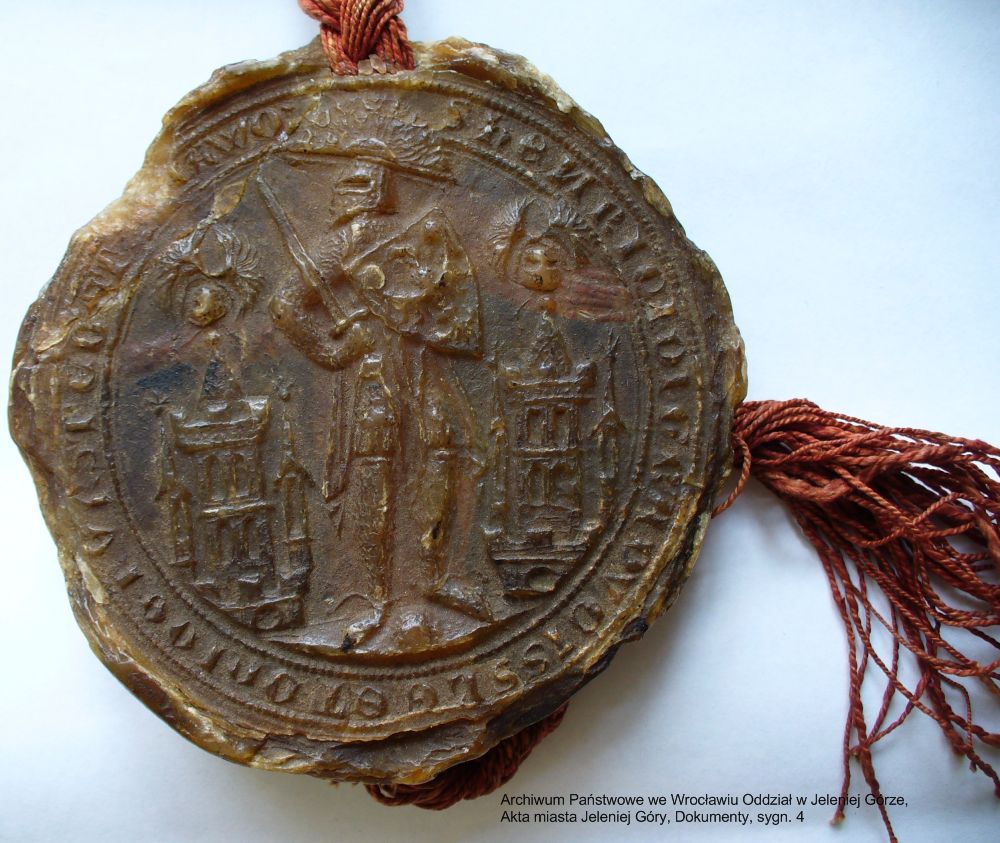 Archiwizacja zbiorów i popularyzacja ich postaci elektronicznej
Archiwalia
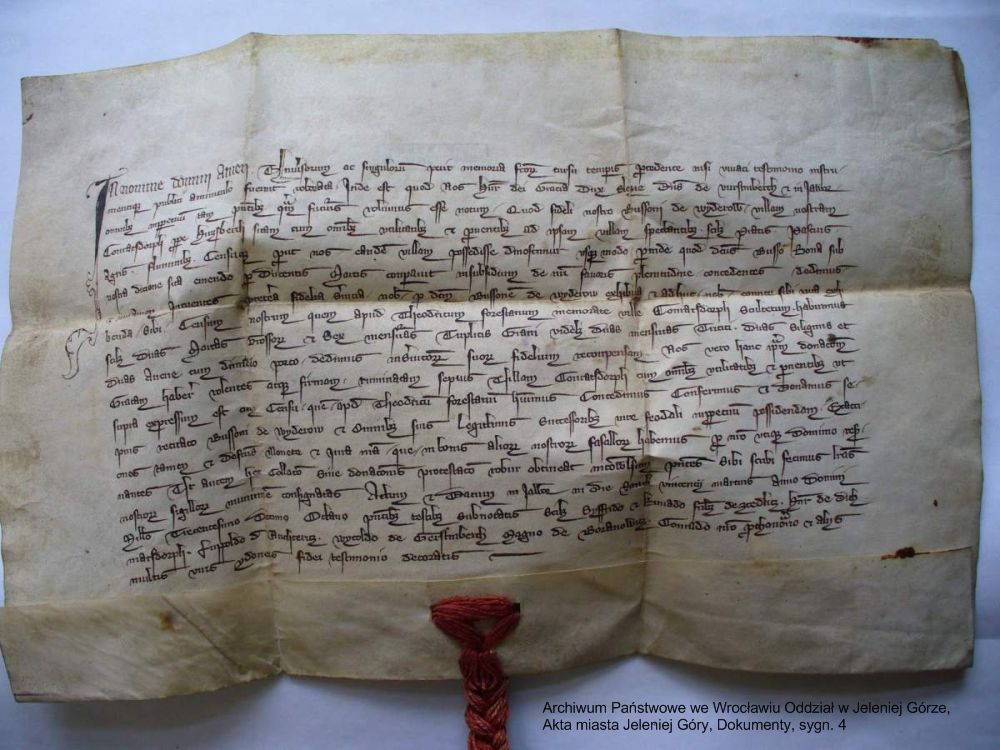 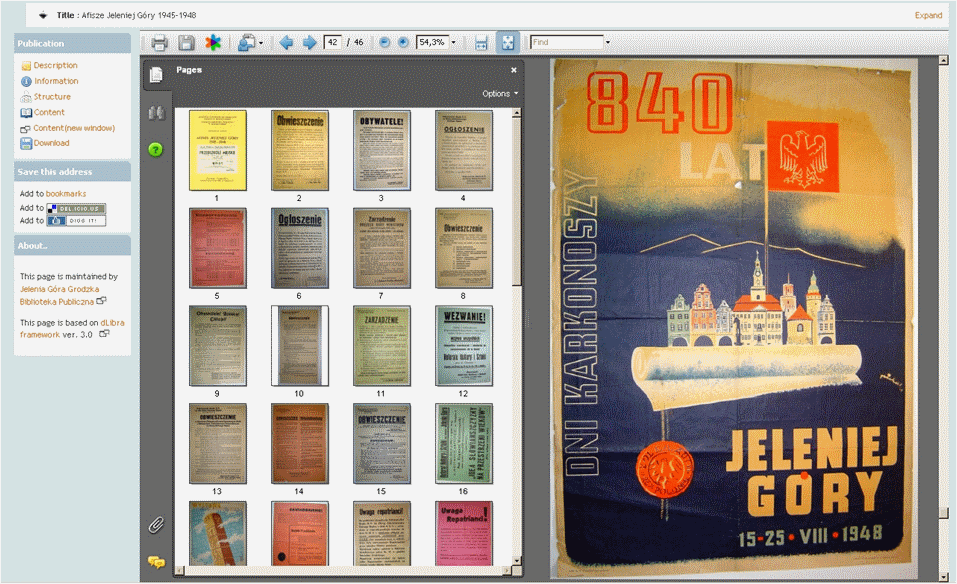 Zbiór archiwalnych plakatów i afiszy z lat 1945-1948
Dokumenty Życia Społecznego
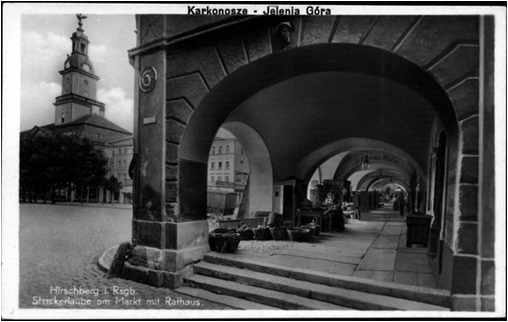 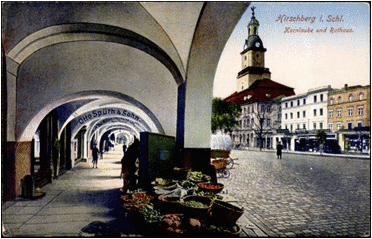 Ochrona i ergonomia korzystania
Ze zbiorów w postaci elektronicznej
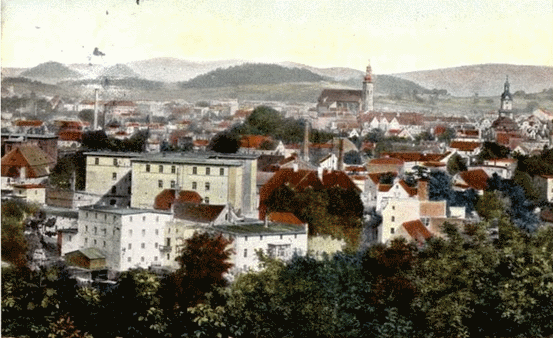 Pocztówki
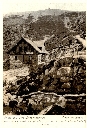 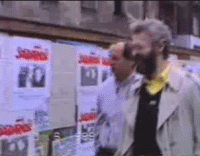 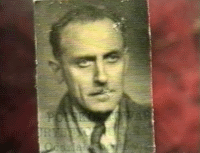 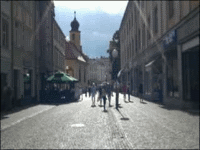 Popularyzacja twórców i regionu
Filmy
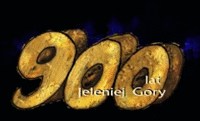 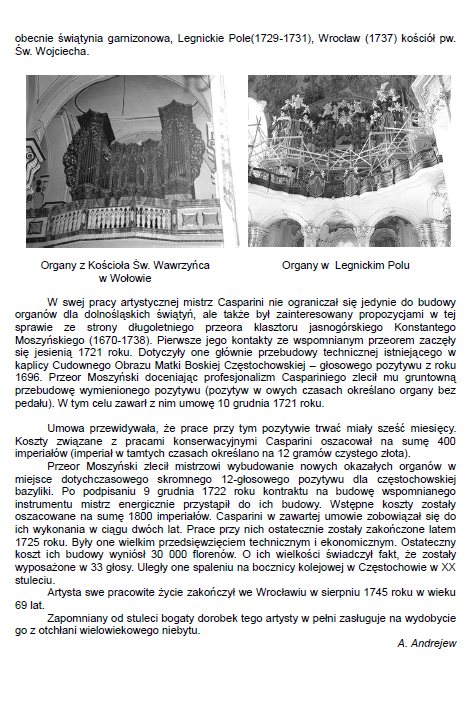 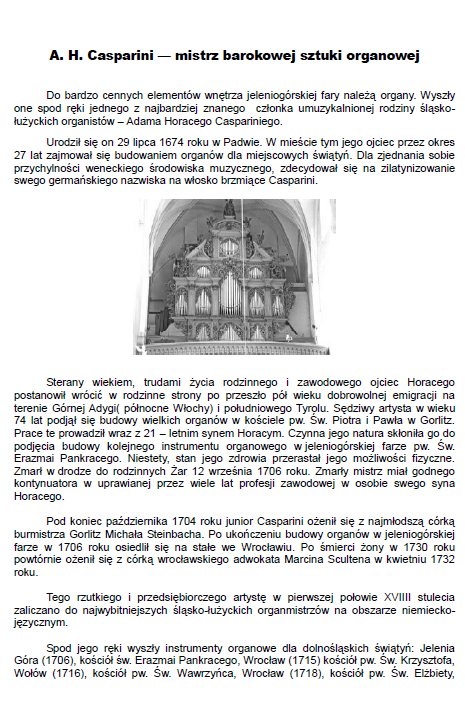 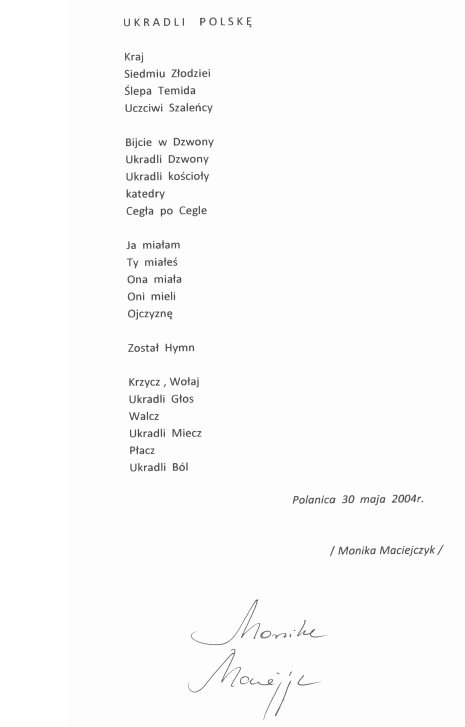 Popularyzacja twórców i regionu
Varia
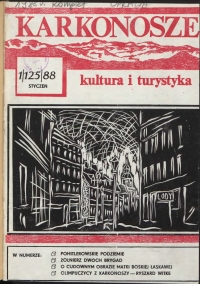 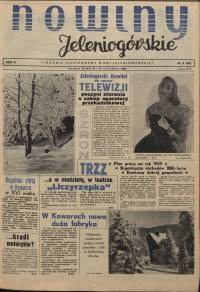 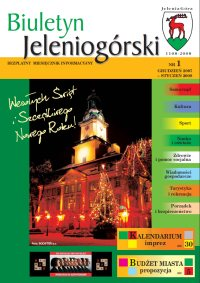 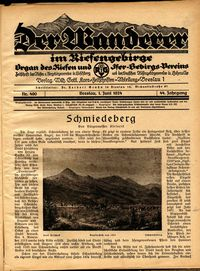 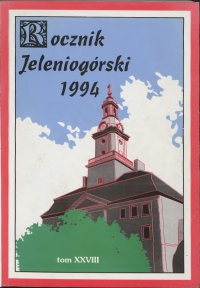 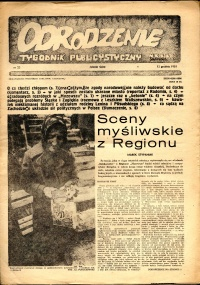 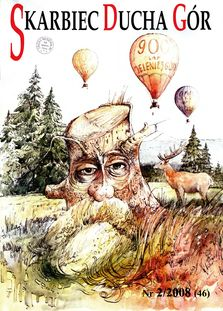 Regionalia
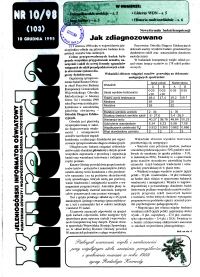 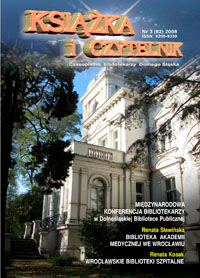 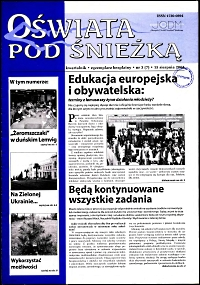 Czasopisma
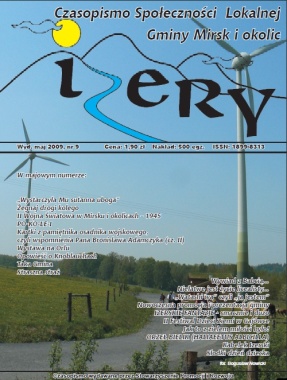 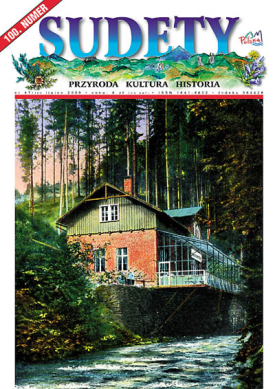 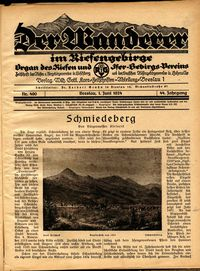 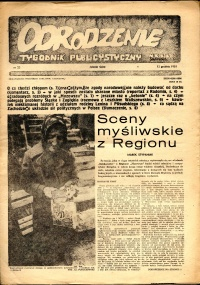 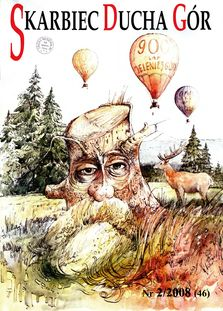 Archiwalne
pedagogiczne
regionalne
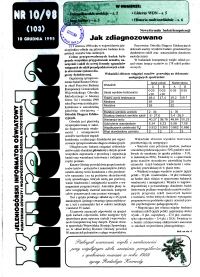 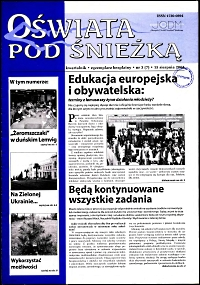 Czasopisma
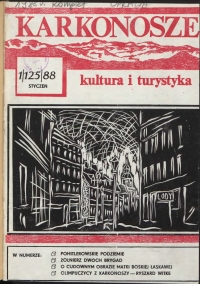 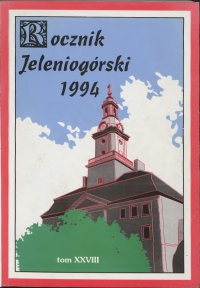 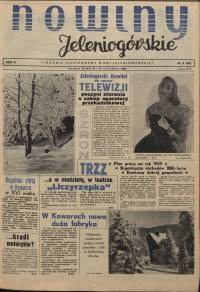 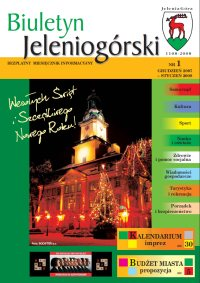 Regionalne i nadal ukazujące się
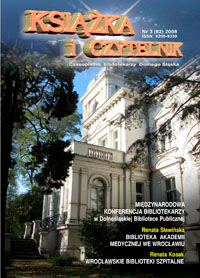 Czasopisma
bibliotekarskie
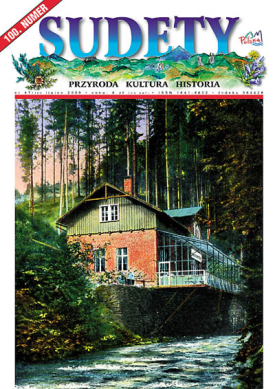 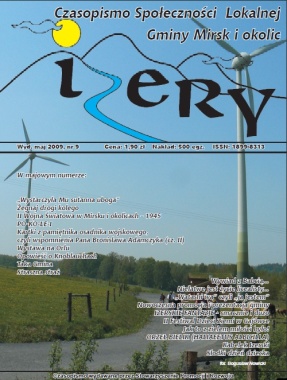 Regionalne planowane do publikacji w JBC
Czasopisma
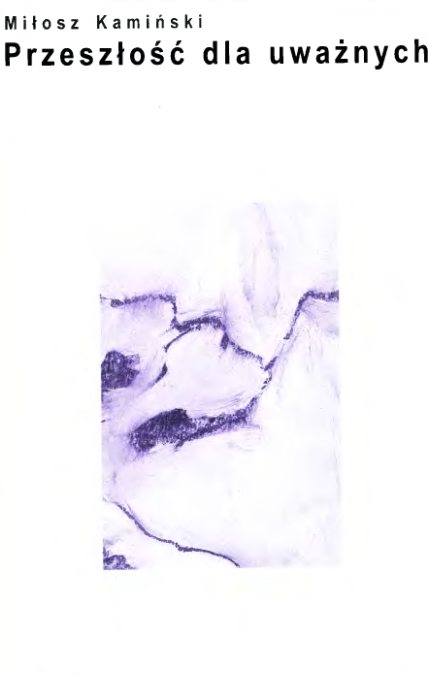 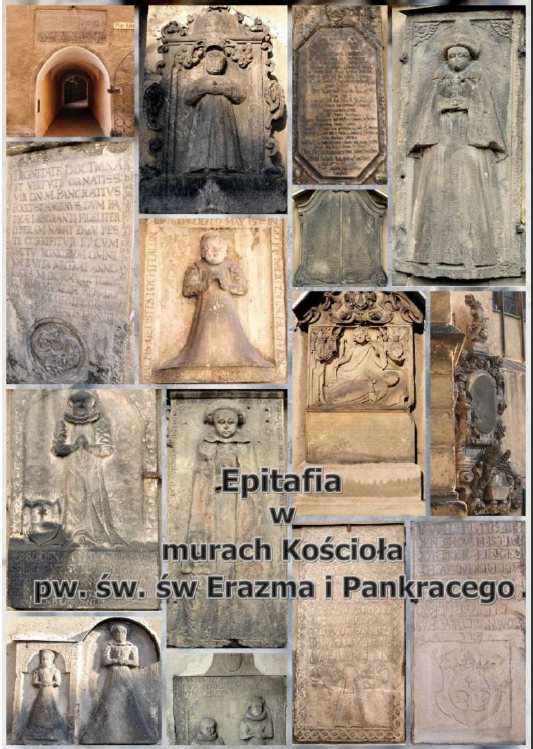 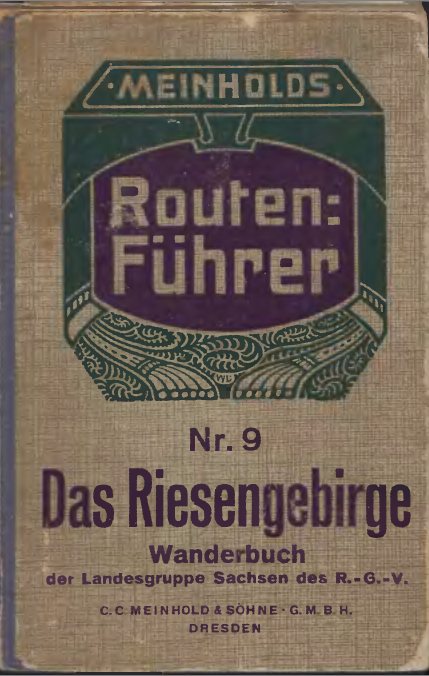 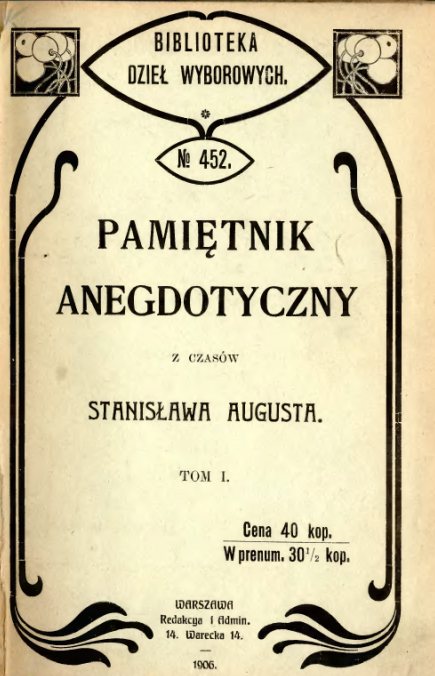 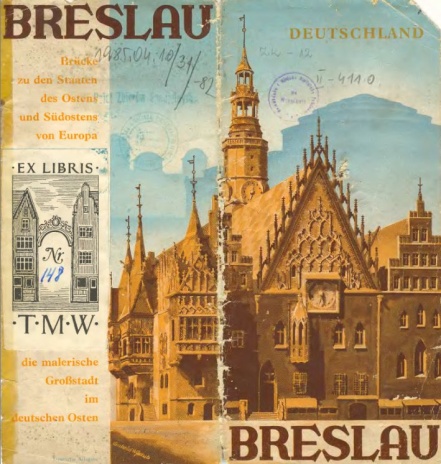 Regionalne
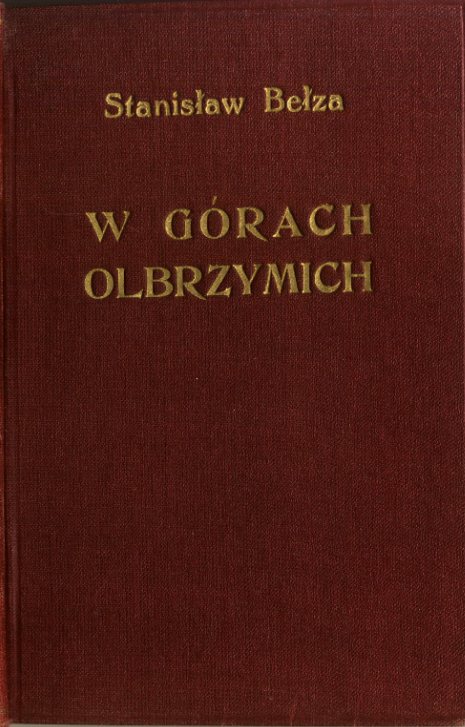 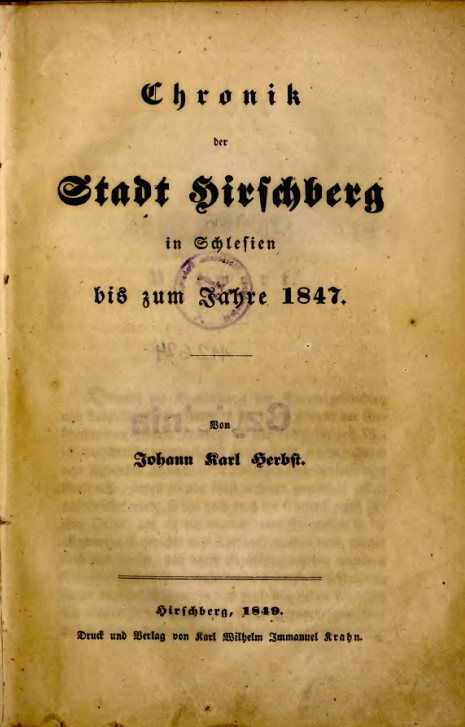 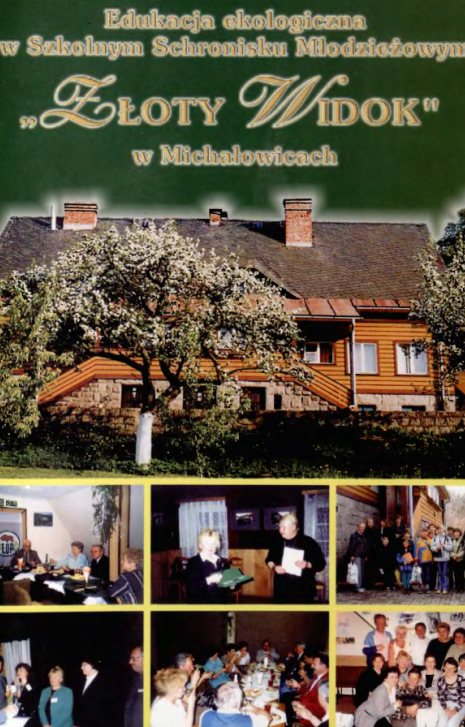 Książki
Archiwum Państwowe we Wrocławiu. Oddział w Jeleniej Górze

Dolnośląska Biblioteka Publiczna im. Tadeusza Mikulskiego we Wrocławiu
Dolnośląskie Centrum Doskonalenia Nauczycieli i Informacji Pedagogicznej 
Biblioteka Pedagogiczna w Legnicy. Filia w Jeleniej Górze

Jeleniogórskie Centrum Kultury

Książnica Karkonoska

Muzeum Karkonoskie
Kolekcjonerzy 

Twórcy

Redakcje czasopism

Wydawcy
Współpraca
Joanna Broniarczyk             
Dziękuje za uwagę